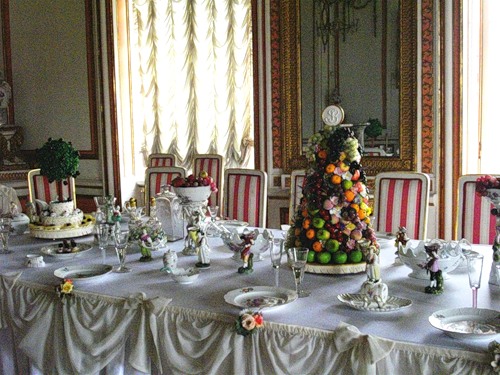 Гостевой этикет для дошкольников
Мастер-класс  
Шуваева Л.Н. 
ГБОУ Школа № 492 г. Москвы.  
Структурное подразделение № 3 «Медвежонок»
Система занятий
правила поведения за столом
Обучение правильной сервировке стола 
Всё про салфетку
Что и как есть
Детский чайный стол
Как ухаживать за дамой в застолье
Сказка – инсценировка: «чаепитие в лесу»
Правила поведения за  столом
Ухаживать за мамой и бабушкой;
говорить тихо, когда во рту нет пищи и воды;
об угощении не говорят плохо и всегда благодарят;
на стол кладут только кисти рук;
не следует поворачиваться спиной к тем, кто сидит рядом
края тарелки всегда чистые, на них ничего не кладут
Правила сервировки обеденного стола
Стол покрыт скатертью или сетами.  
Слева от основной тарелки лежит: вилка зубцами вверх, хлебная тарелка;      
 Справа: нож лезвием к тарелке, дальше от него ложка для супа ;
 За основной тарелкой ставится чашка или бокал;
Все остальные блюда  ставятся за чашкой, слегка вправо.
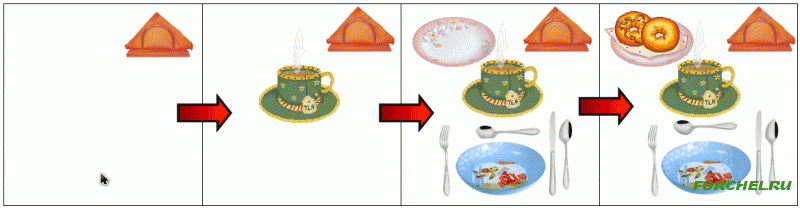 Особенности сервировки стола - Практикум
Всё про салфетку.
Полотняная салфетка
Салфетки полотняные кладут на основные тарелки; 
полотняную Салфетку, сложенную
 пополам, кладут на колени;                                        
Не рекомендуется: вытирать ею масляные губы.  
Можно: накрыть разлитую  жидкость на  столе.
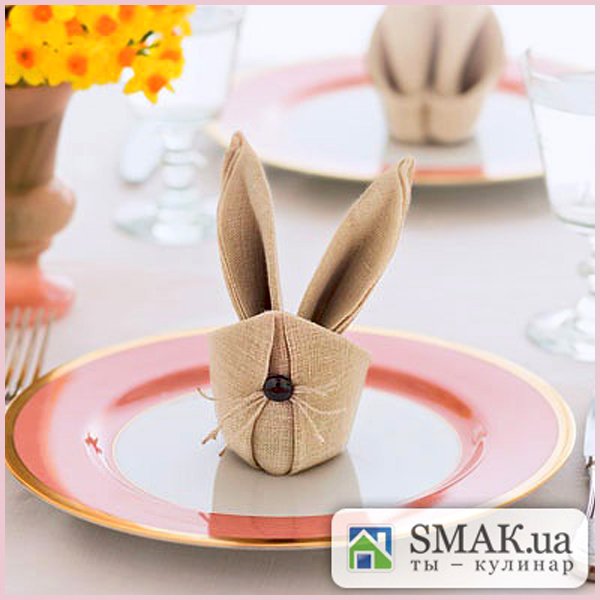 Бумажная  салфетка
Салфетки полотняные кладут на основные тарелки а  бумажные  в салфетницу;
Бумажной салфеткой вытирают сначала рот, затем руки; 
Для нового блюда  – новая салфетка.                                                                                                                               
 закончив есть блюдо, бумажную салфетку кладут на тарелку.
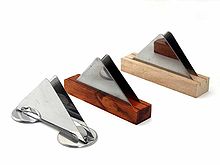 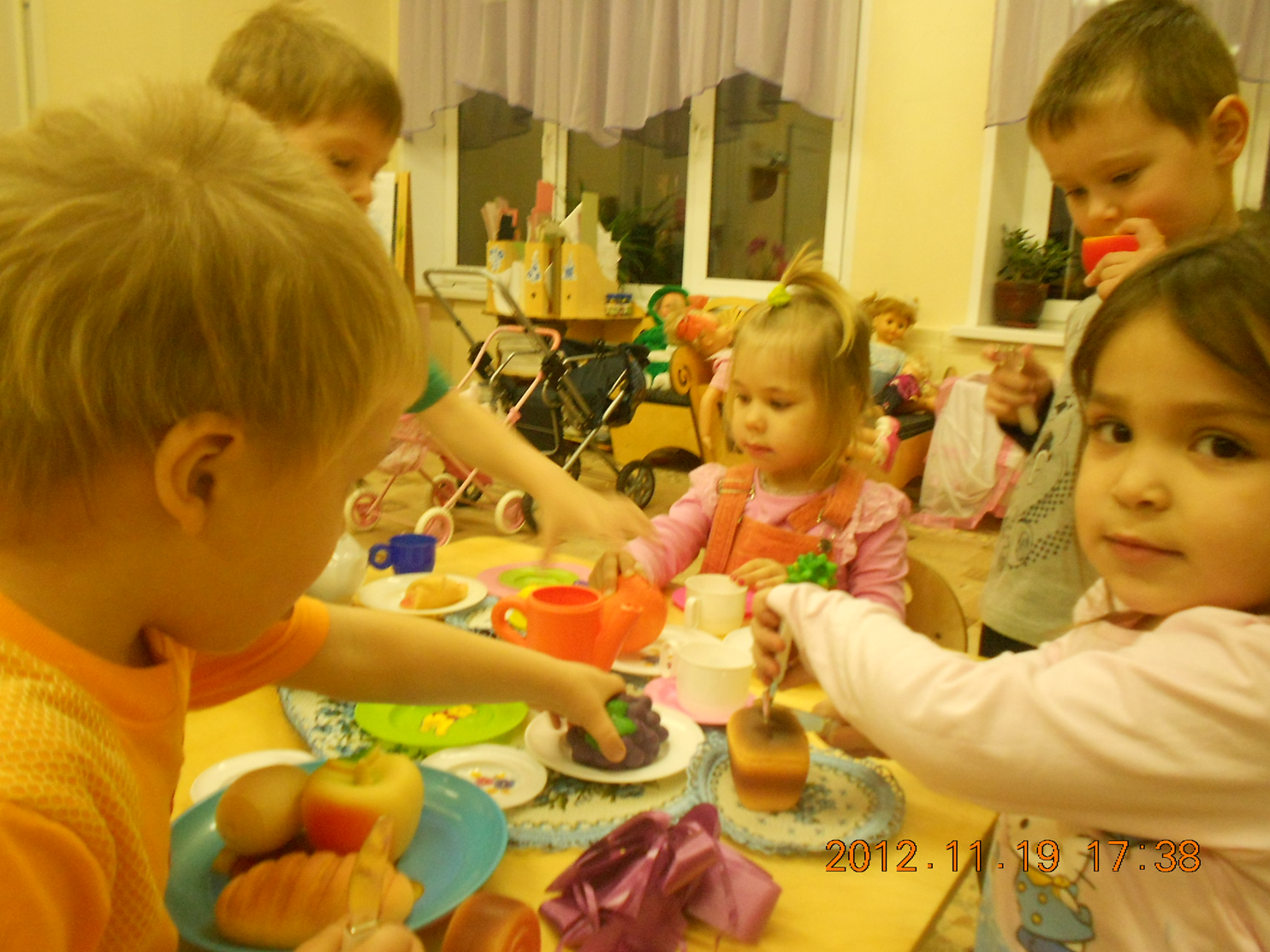 ВСЁ И ВСЕГДА НУЖНО ЕСТЬ КРАСИВО
«ЧТО И КАК ЕСТЬ?»
Руками можно есть …
хлеб из хлебницы;
конфету из коробки;
пирожное и фрукты с общего блюда;
сахар из сахарницы.
 Печенье с десертной тарелки отламываем по кусочку.
 конфету разворачиваем  на тарелке;                                                                                                                                                                                         яблоко держа левой рукой на тарелке, режем ножом на 4 части, 
Вырезав середину.
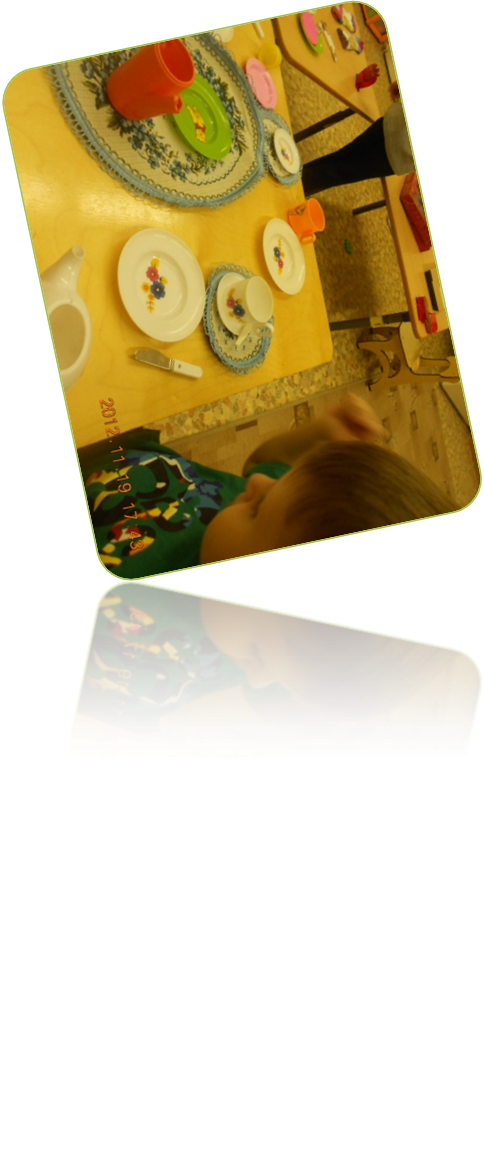 Советы родителям
ДЕТСКИЙ ЧАЙНЫЙ СТОЛ
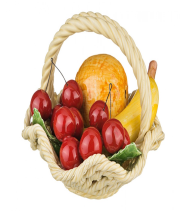 Основы сервировки
ЗАСТИЛАЕМ СТОЛ СКАТЕРТЬЮ;
УКРАШАЕМ СТОЛ ЦВЕТАМИ;
СЛЕВА  ОТ ЧАШКИ СТАВИТСЯ ПИРОЖКОВАЯ ТАРЕЛКА;
К ТОРТУ -  ЛОПАТОЧКА;
 К ВАРЕНЬЮ -  ЛОЖКА С ДЛИННОЙ РУЧКОЙ -  ВЫКЛАДЫВАТЬ В КРЕМАНКИ;
МАЛЬЧИКИ УХАЖИВАЮТ  ЗА ДЕВОЧКАМИ.
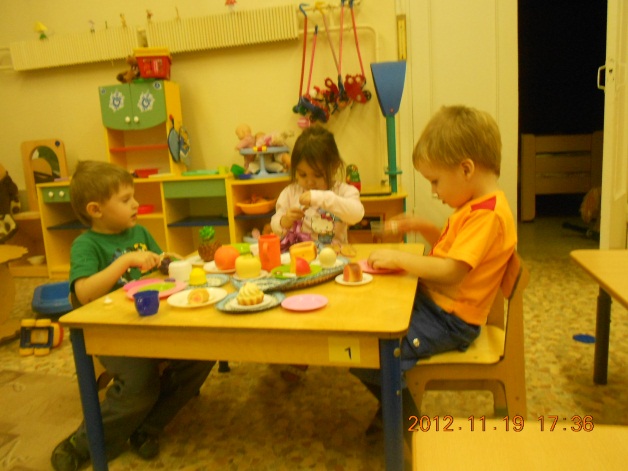 «На блюдечке красавица …»
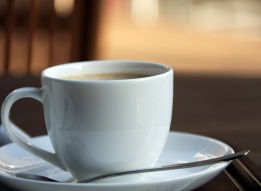 «Чашка без блюдца – это уже кружка» 
Чашку держим в правой руке, а левой придерживаем блюдце; 
чайная ложечка на блюдце под ручкой чашки;
чай пьют из чашки, а не из блюдца;
игра для застолья: «Чья ложка тише всех размешает сахар в чашке»
КАК УХАЖИВАТЬ ВО ВРЕМЯ ЗАСТОЛЬЯМАЛЬЧИКИ ПОДВИГАЮТ СТУЛ ДЕВОЧКАМПРЕДЛОГАЮТ УГОЩЕНИЯГОВОРЯТ ПРИЯТНЫЕ СЛОВА. За столом можно поиграть в игру  -  комплименты: сидящему рядом сказать слова о лучших его качествах
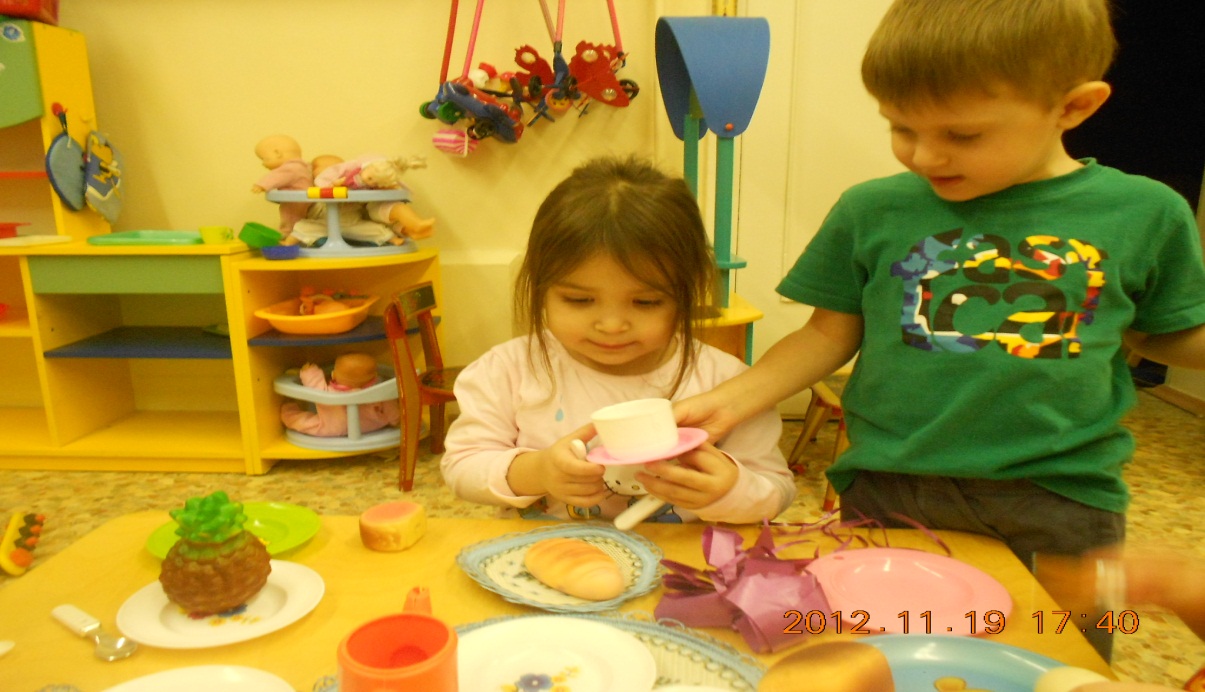 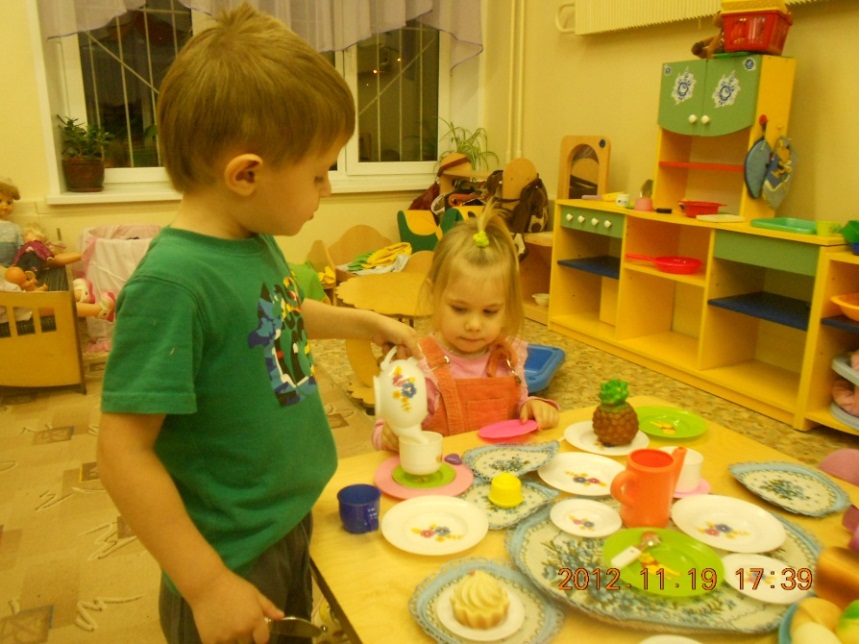 Все гениальное просто.
Простые Поздравление друзей,
сопровождаются добрыми пожеланиями и улыбкой.
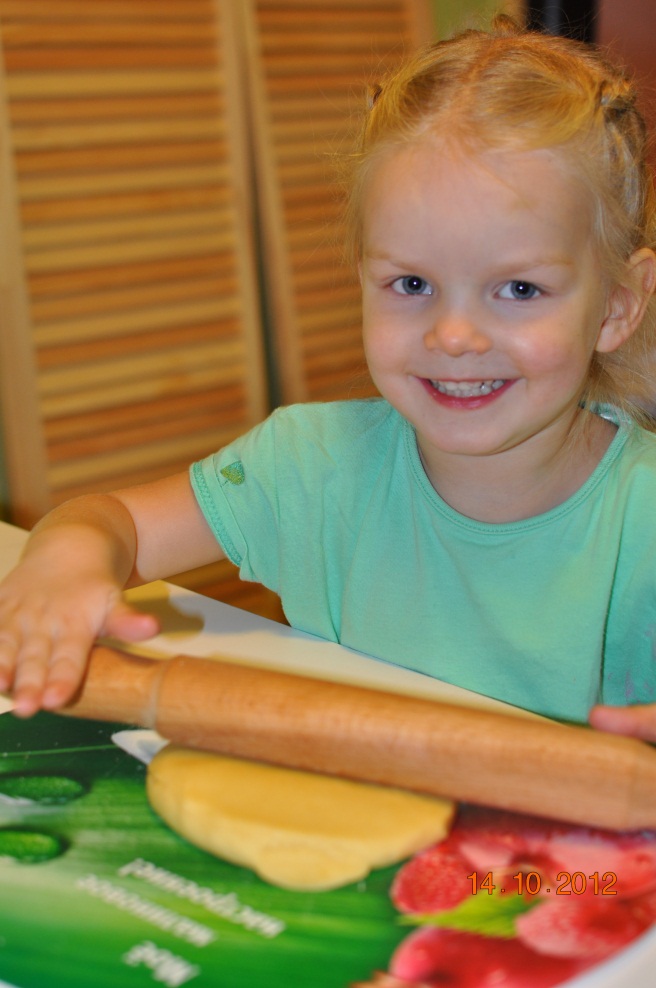 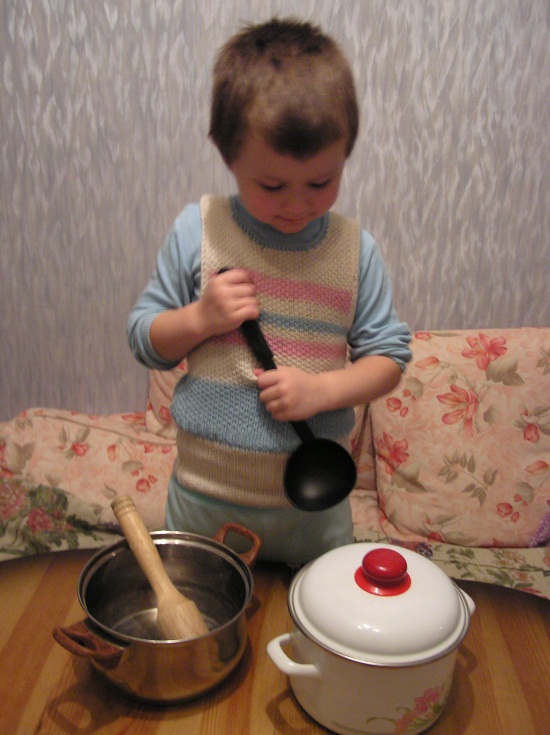 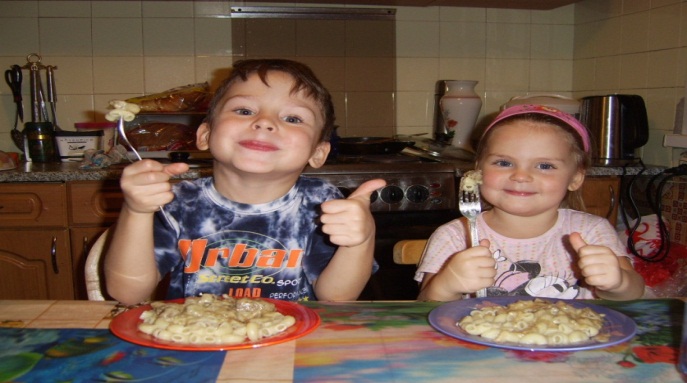 Без друзей жить нельзя
Без друзей меня чуть- чуть,
А с друзьями  много.
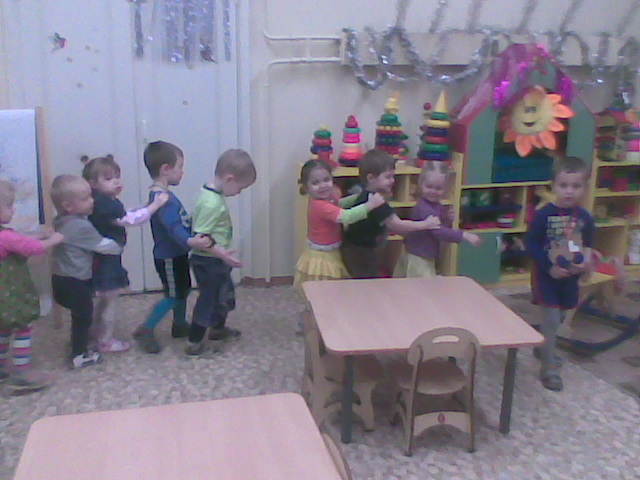 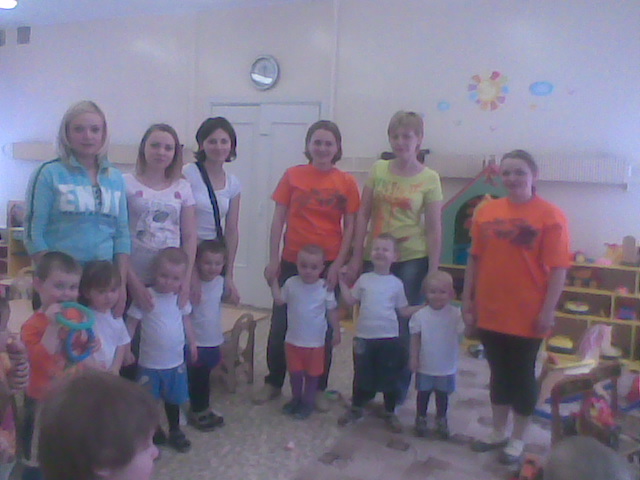 Гости в дом – радость в нем
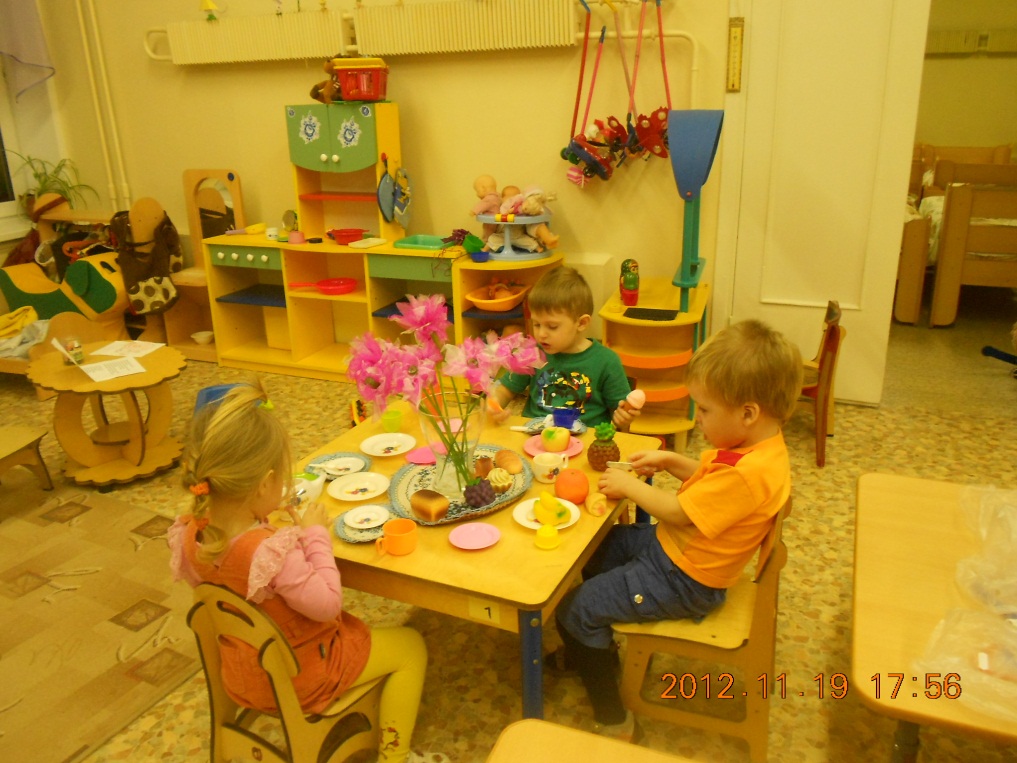 Диана  добрая хозяйка,
Гостей своих ты принимай,
Угости ты их чайком,
И горячим крендельком.
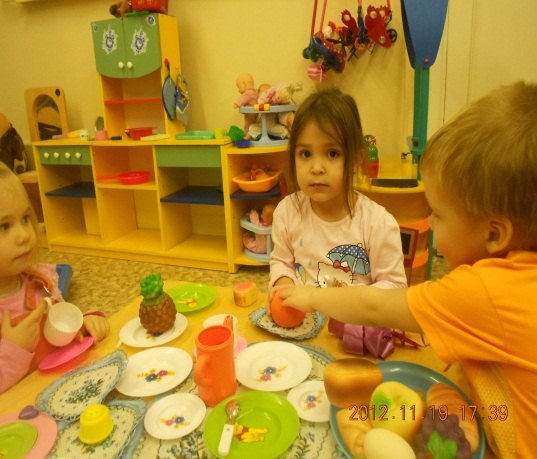 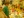 Используемая литература
Курочкина И.Н. «О хороших манерах и этикете»
Курочкина И.Н. «Путешествие в страну хороших манер.»
Курочкина И.Н. «Азбука этикета» 
Шорыгина Т.А. «Вежливые сказки»